Europski tjedan programiranja
Proslava stvaranja kôdovima
godina
1
Što je Europski tjedan programiranja?
Društvena inicijativa koju organiziraju volonteri
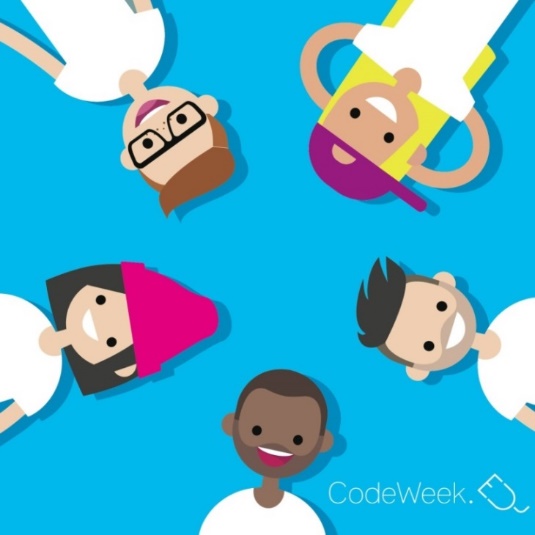 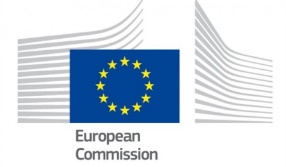 uz podršku Europske komisije
2
Cilj je Europskog tjedna programiranja na zabavan i angažirajući način svima približiti vještine programiranja i digitalnu pismenost!
„Ljudi su od pamtivijeka stvarali s pomoću kamena, željeza, papira i olovke. Sada živimo u drukčijem vremenu u kojemu svoj svijet oblikujemo programiranjem. Tijekom Europskog tjedna programiranja svakome želimo pružiti priliku da otkrije programiranje i zabavi se s njime. Hajde da naučimo programirati kako bismo oblikovali svoju budućnost!”

Alessandro Bogliolo, 
     koordinator ambasadora Europskog tjedna programiranja
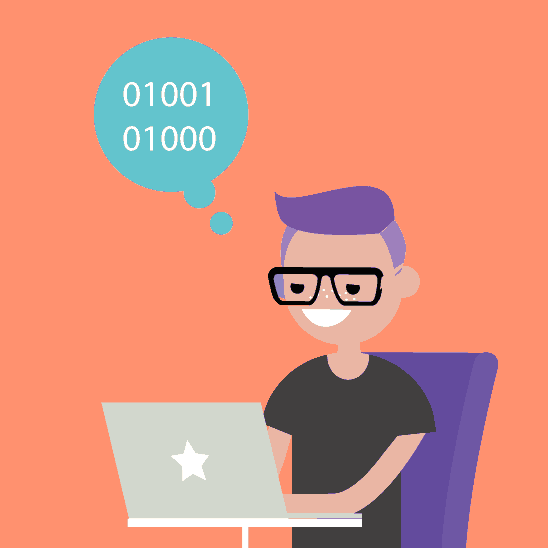 15-04-22
Naša zajednica
Ambasadori Europskog tjedna programiranja
Mreža nastavnika voditelja
Koordinatori iz ministarstva obrazovanja
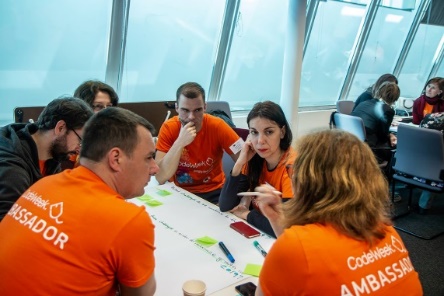 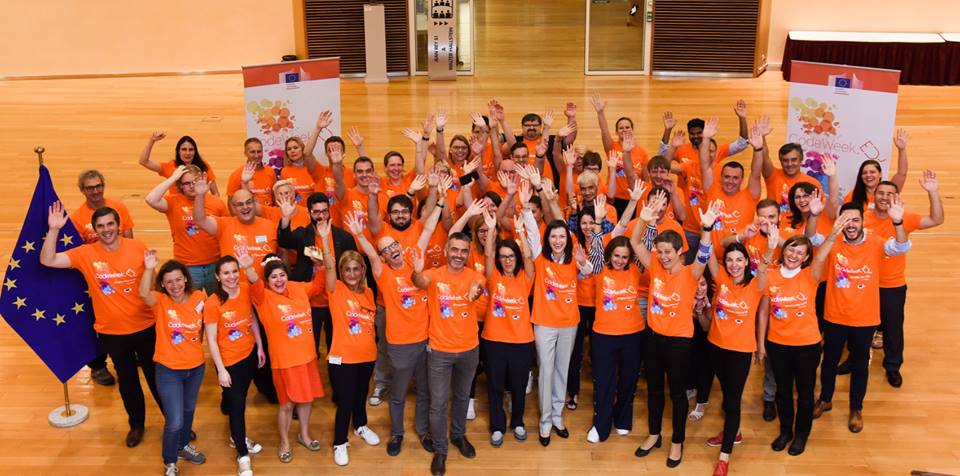 15-04-22
4
Ciljevi Europskog tjedna programiranja
promicati računalno razmišljanje, programiranje i aktivnosti povezane s tehnologijom
učiniti programiranje vidljivijim
pokazati mladim, odraslim i starijim osobama kako oživjeti ideje s pomoću kôda
demistificirati vještine programiranja
povezati motivirane osobe kako bi zajedno istraživale naš digitalni svijet i učile o njemu
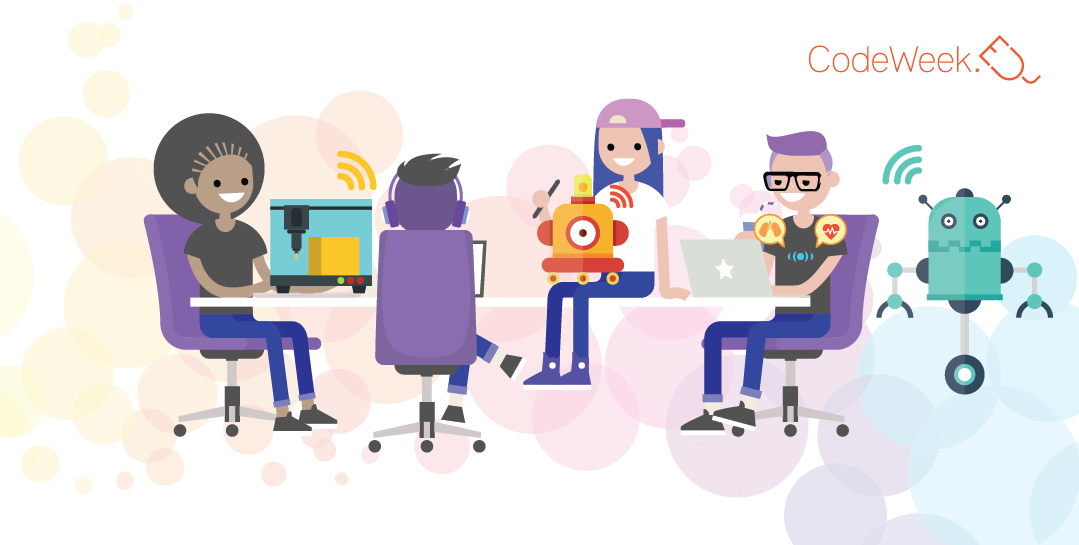 15-04-22
5
Tko sudjeluje?
Europski tjedan programiranja namijenjen je svima i organiziraju ga svi:
djeca, učenici, studenti, mladi, odrasli, stariji, roditelji, nastavnici, knjižničari, poduzetnici i donositelji politika mogu organizirati događanja programiranja i u njima sudjelovati.
Svatko tko organizira događanje programiranja dodaje to događanje na kartu codeweek.eu.
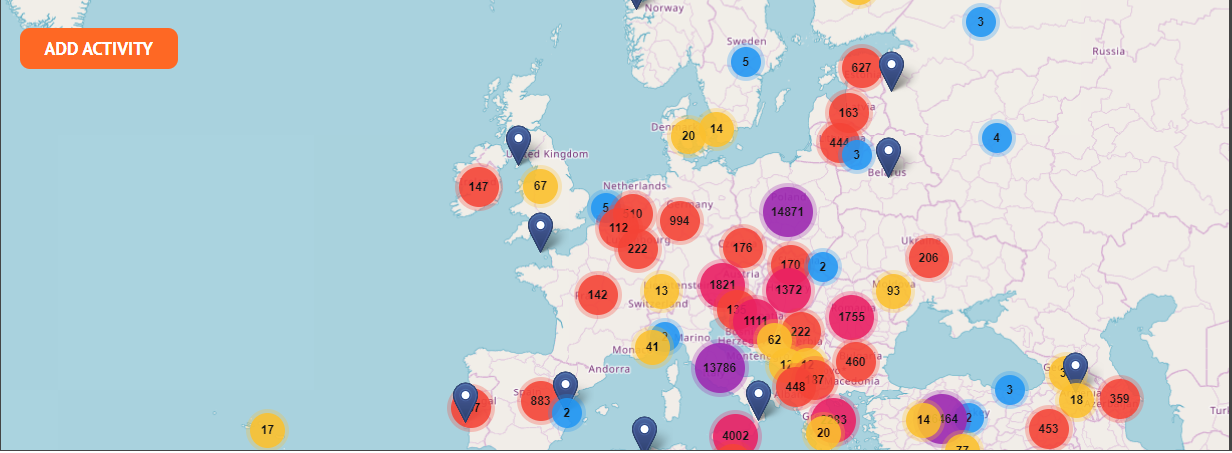 15-04-22
6
Kako se mogu priključiti Europskom tjednu programiranja?
Programeri mogu organizirati radionice u lokalnim školama, zajedničkim radnim prostorima, društvenim domovima ili knjižnicama.
Nastavnici koji se bave programiranjem mogu držati sate programiranja, dijeliti nastavne planove i organizirati radionice za kolege.
Nastavnici koji se ne bave programiranjem mogu organizirati seminare ili pozvati roditelje, studente ili programere da se međusobno poduče kodiranju.
Tvrtke i neprofitne organizacije mogu biti domaćinima radionica programiranja, organizirati zabavne programerske izazove za studente ili ponuditi sponzorstvo za programerska događanja.
Javne ustanove mogu organizirati radionice programiranja ili okrugle stolove u svojim prostorima. 

Svatko tko sudjeluje u aktivnosti programiranja može podijeliti svoje iskustvo na web-mjestu Europskog tjedna programiranja i nadahnuti ostale!
15-04-22
7
Gdje pronaći podršku i informacije?
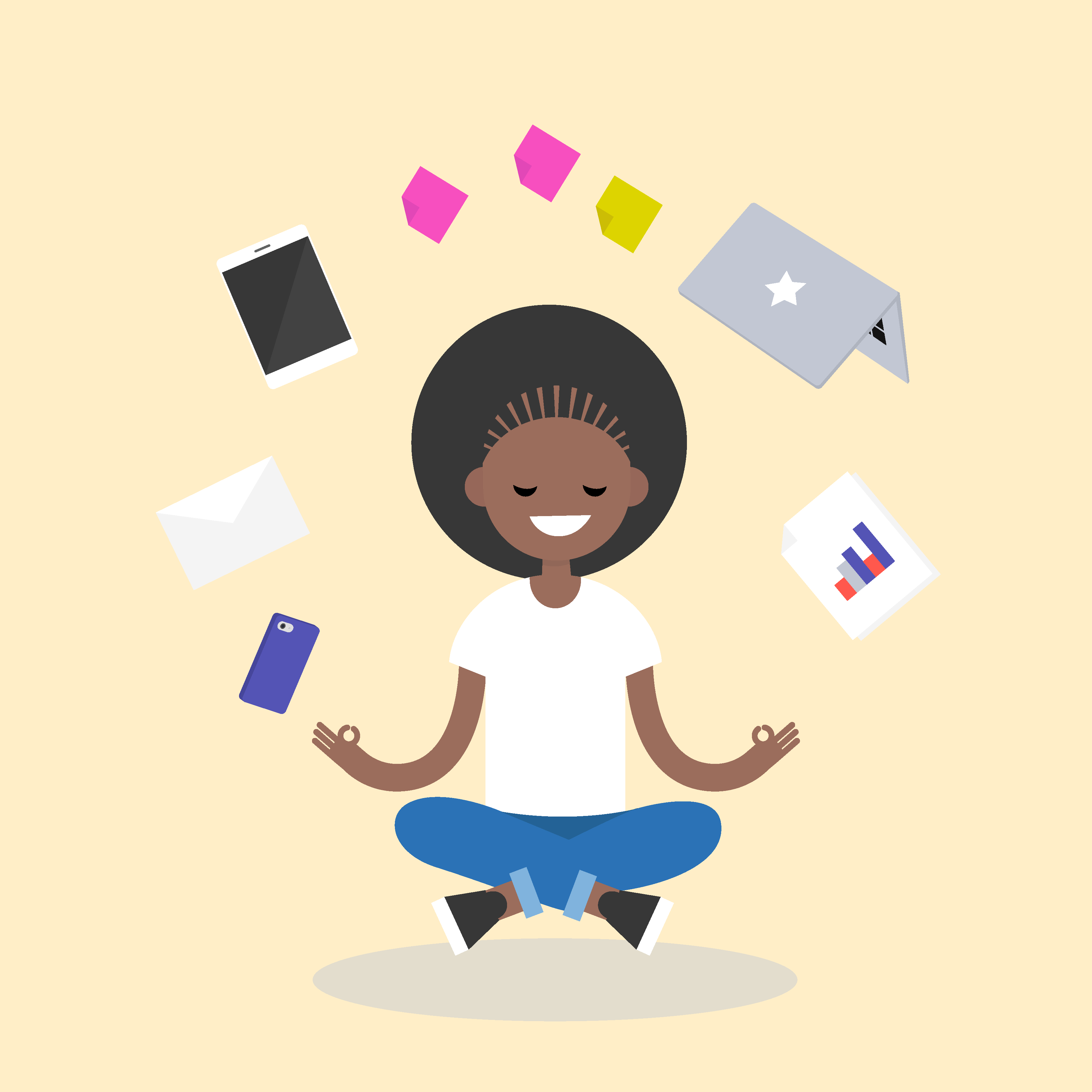 Novi ste u Tjednu programiranja?
Pogledajte  web-mjesto Tjedna programiranja (https://codeweek.eu/)

Tražite smjernice?
Posjetite stranicu s resursima i otkrijte još ideja o tome kako organizirati događanje, čak i bez računala!
15-04-22
8
Kakve koristi imate vi?
Profesionalno se usavršavate i stječete pristup besplatnim inovativnim resursima na web-mjestu Europskog tjedna programiranja:
praktičnim vodičima za obuku i nastavnim planovima
resursima za poučavanje i učenje
kompletima alata koji vam pomažu organizirati i promicati vaše događanje
masivnim otvorenim internetskim tečajevima
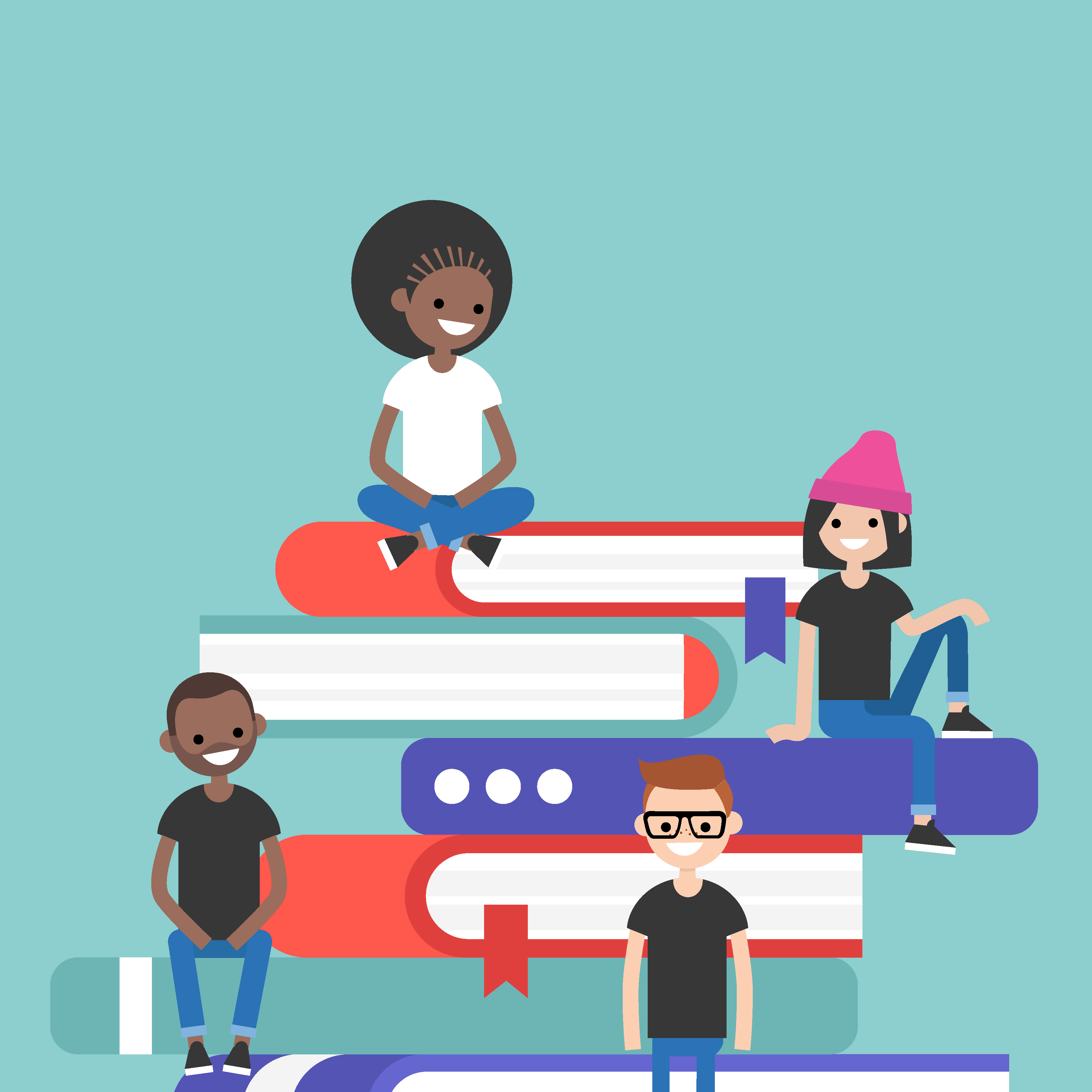 15-04-22
9
U potrazi ste za dodatnim izazovom?
Sudjelujte u izazovu Code Week 4 All Challenge i osvojite Potvrdu o izvrsnosti!
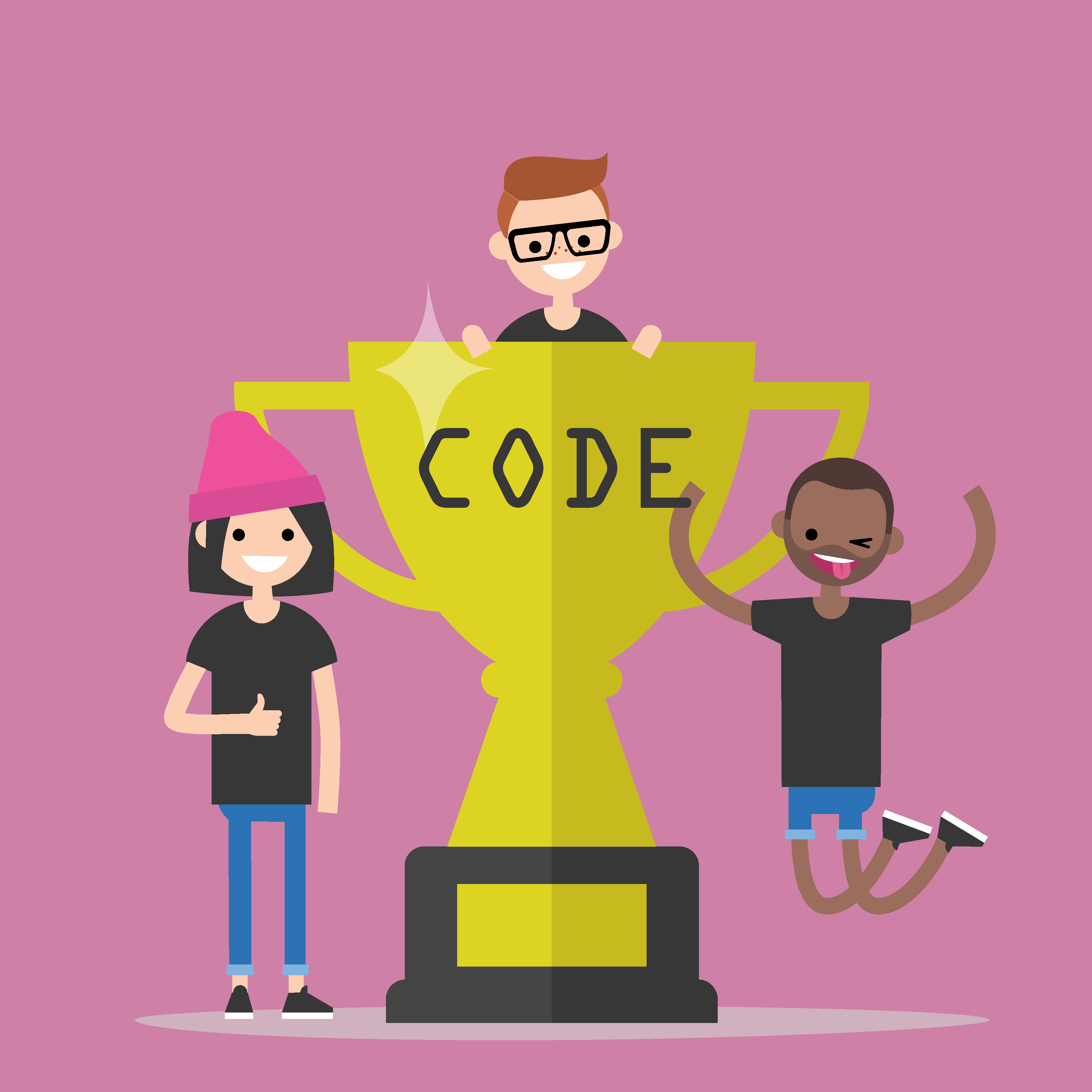 Povežite se s organizatorima koji su vaši istomišljenici i uključite barem:
devet ostalih organizatora aktivnosti ili 
tri zemlje
15-04-22
10
Jeste li spremni za pustolovinu?
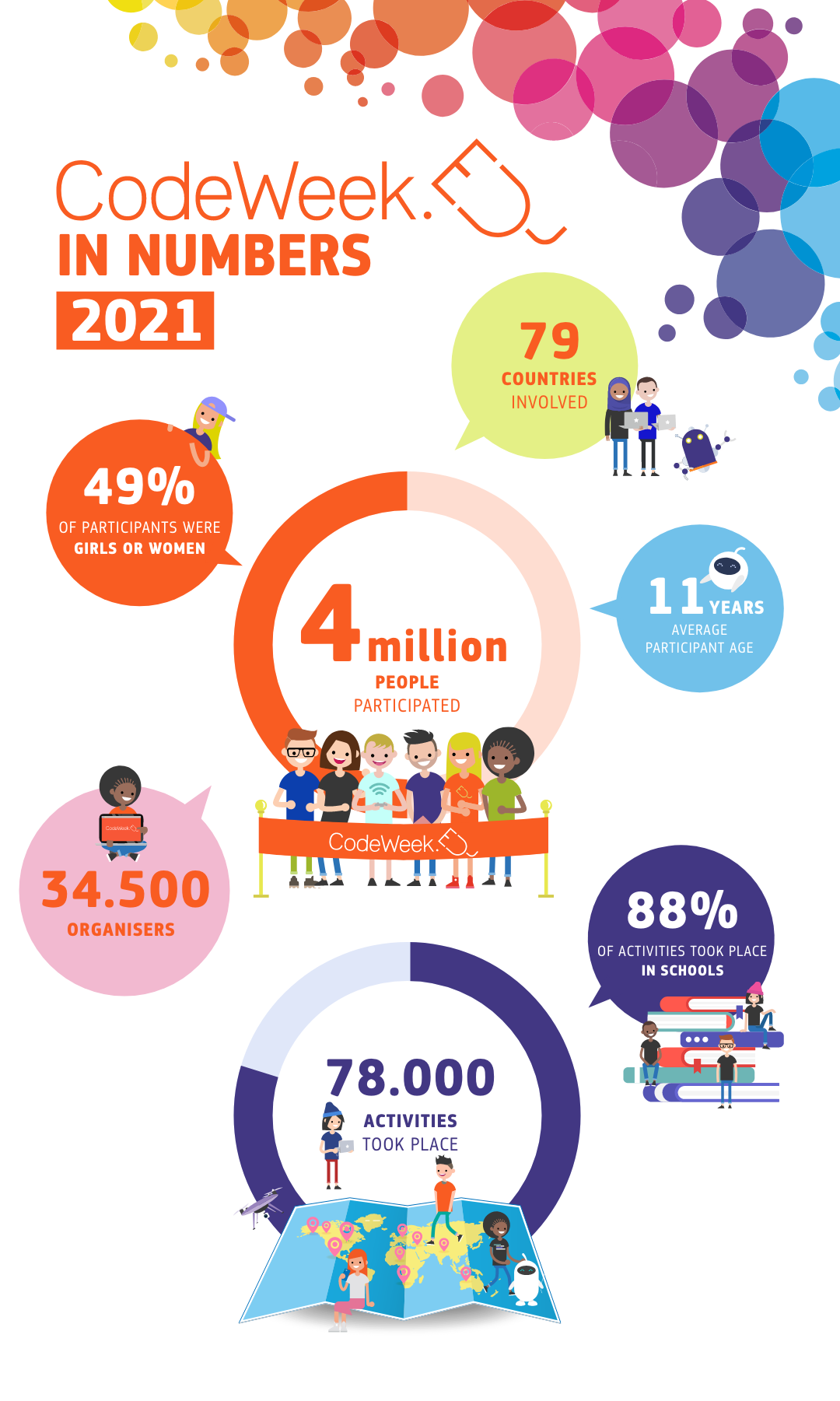 15-04-22
11
Stupite u kontakt
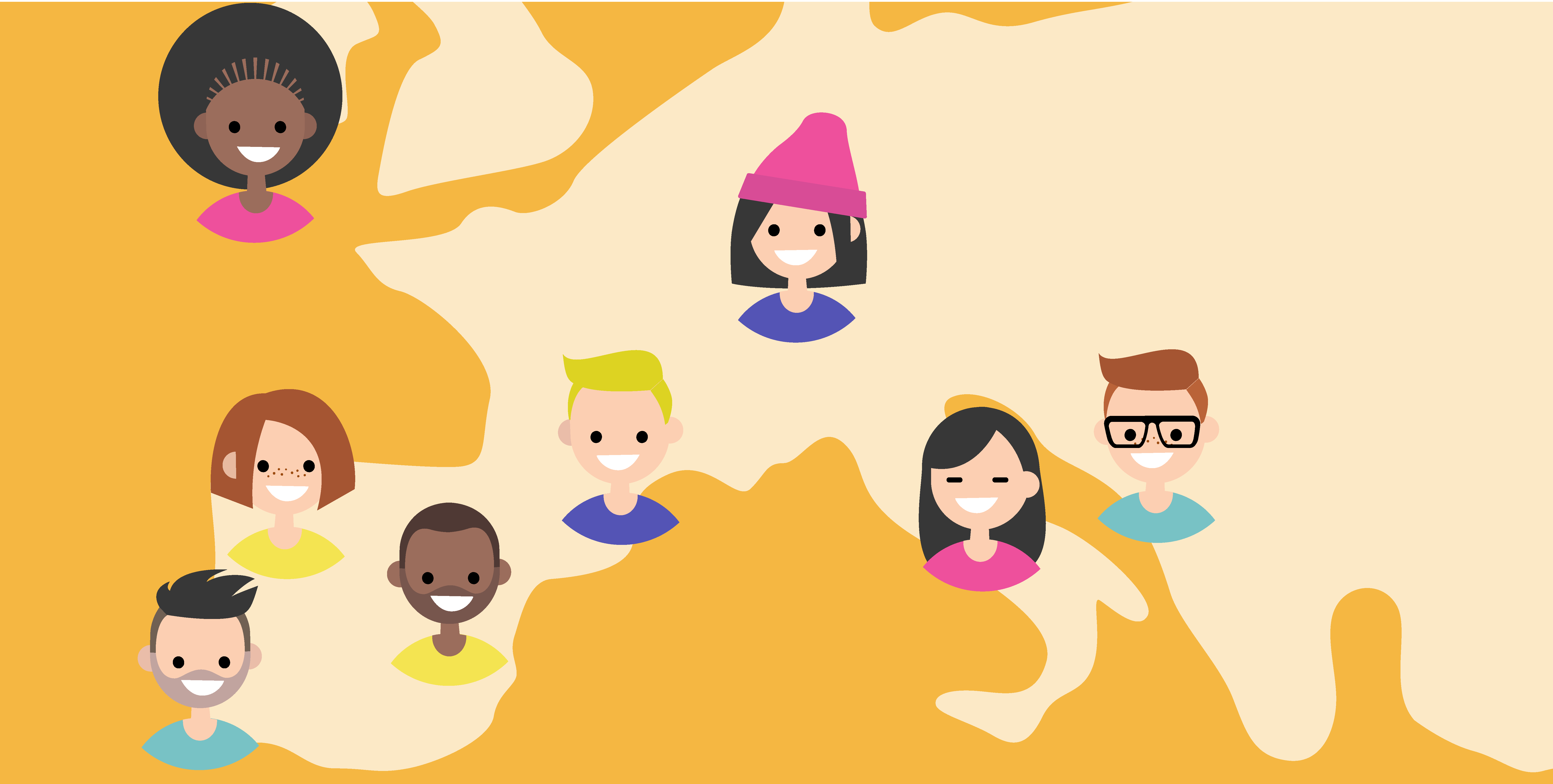 Obratite se ambasadoru Europskog tjedna programiranja u svojoj zemlji i nastavnicima voditeljima
codeweek.eu/community
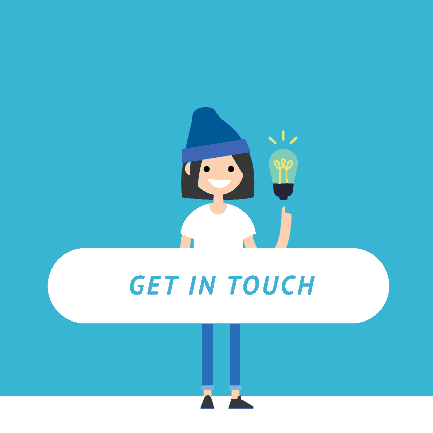 info@codeweek.eu
15-04-22
12
Povežite se s Tjednom programiranja #CodeWeek
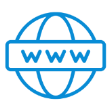 codeweek.eu
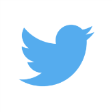 @CodeWeekEU
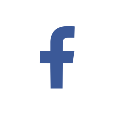 @CodeEU
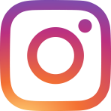 @CodeWeekEU
linkedin.com/company/codeweek/
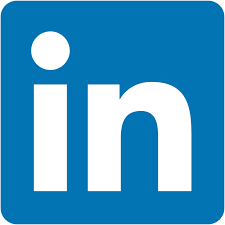 15-04-22
13